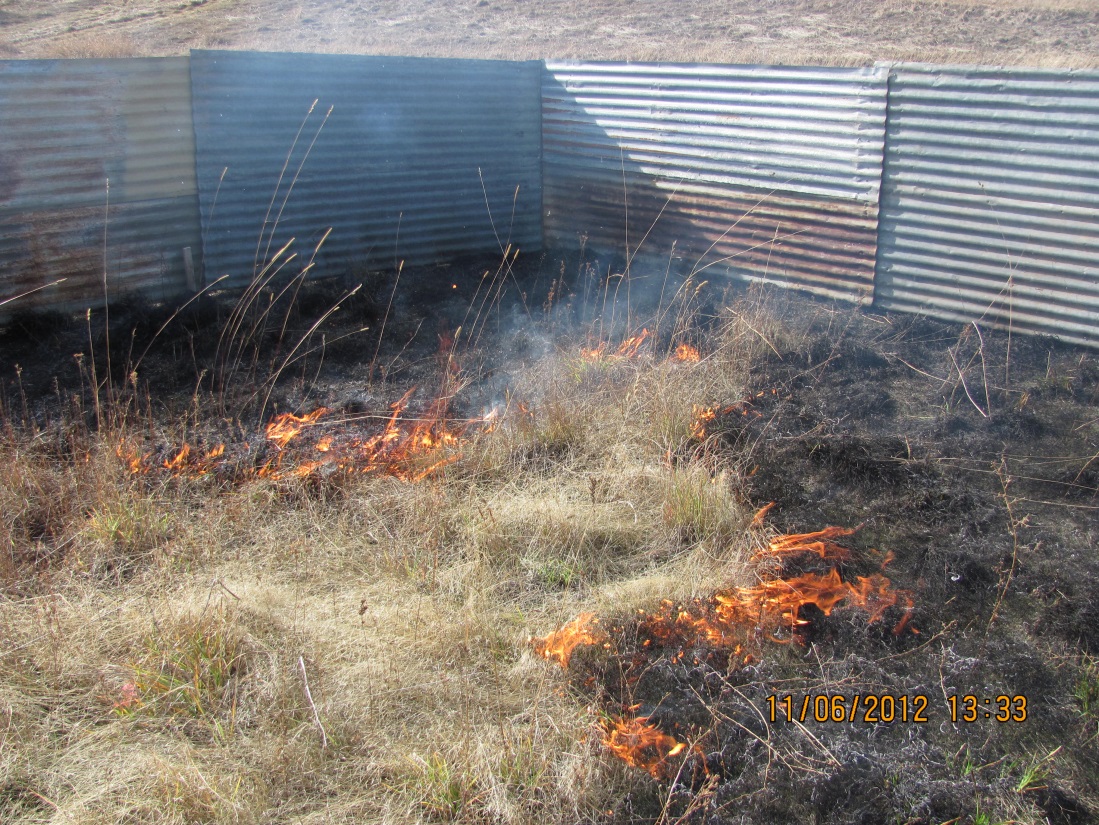 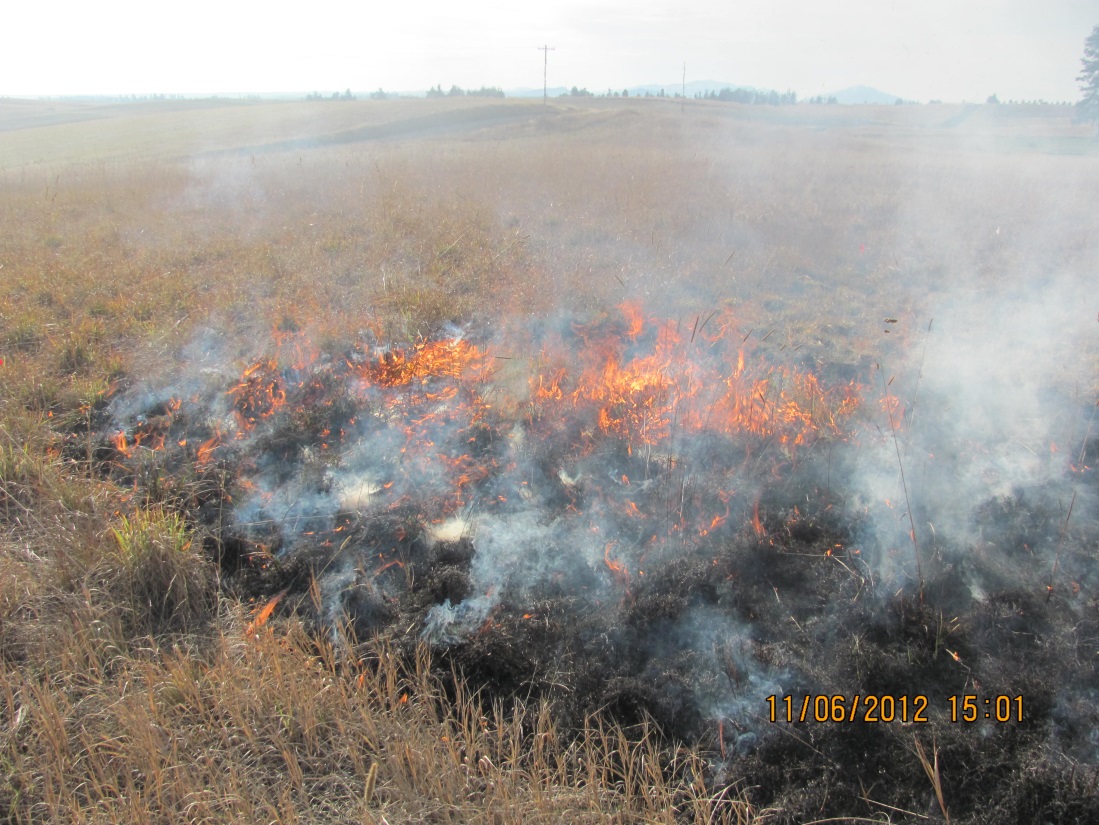 Low Ventenata – Fall Burn
High Ventenata – Fall Burn
High Ventenata – Spring Burn
Low Ventenata – Spring Burn
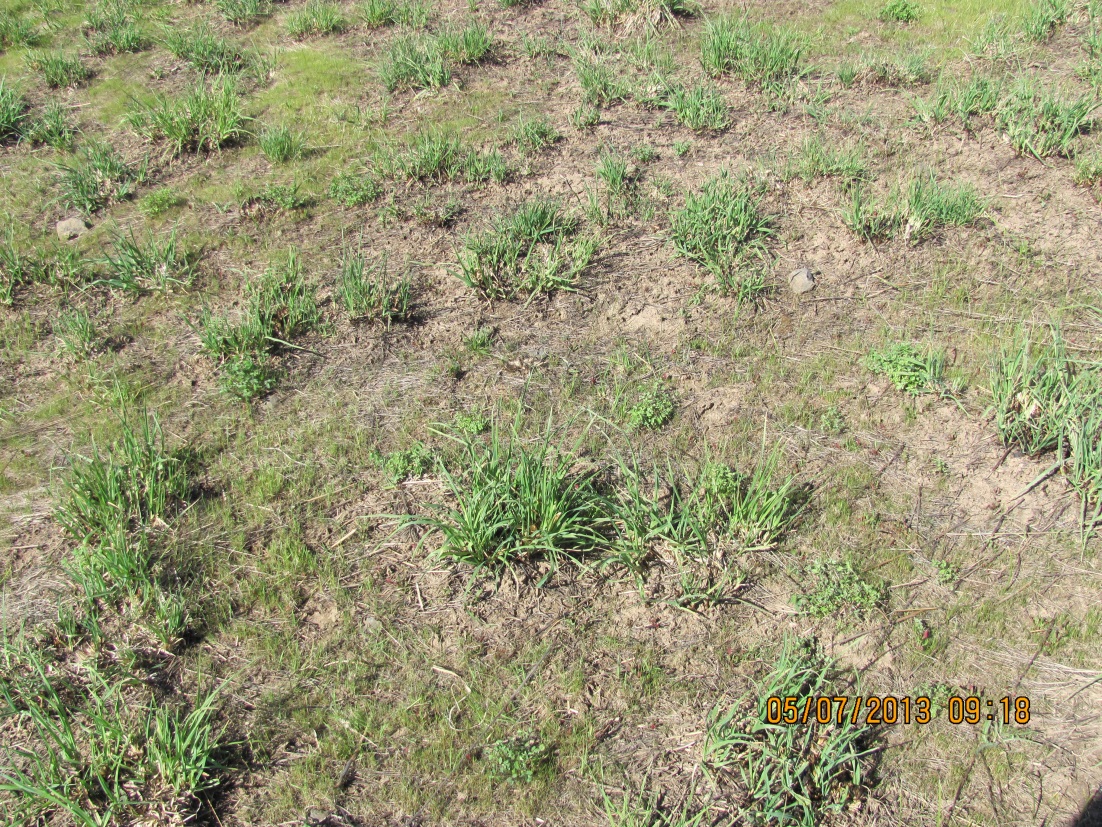 Spring Burn and Spray
Control
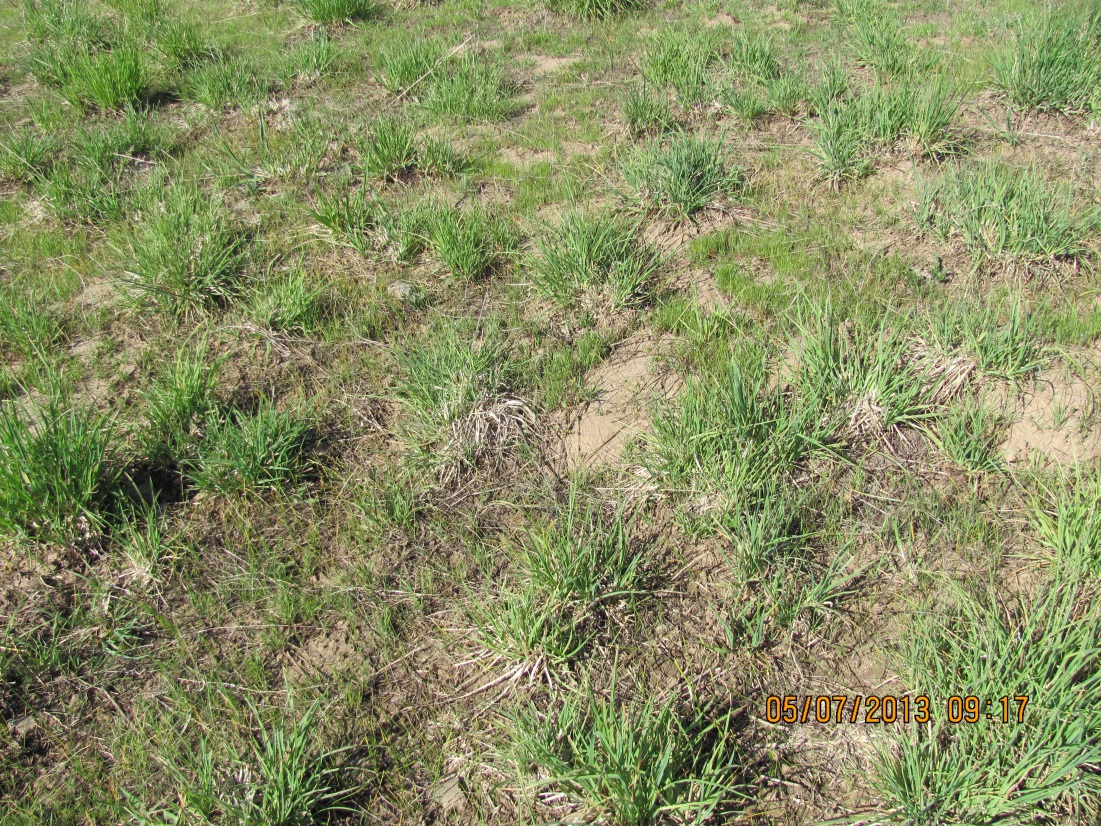 Fall Burn Only
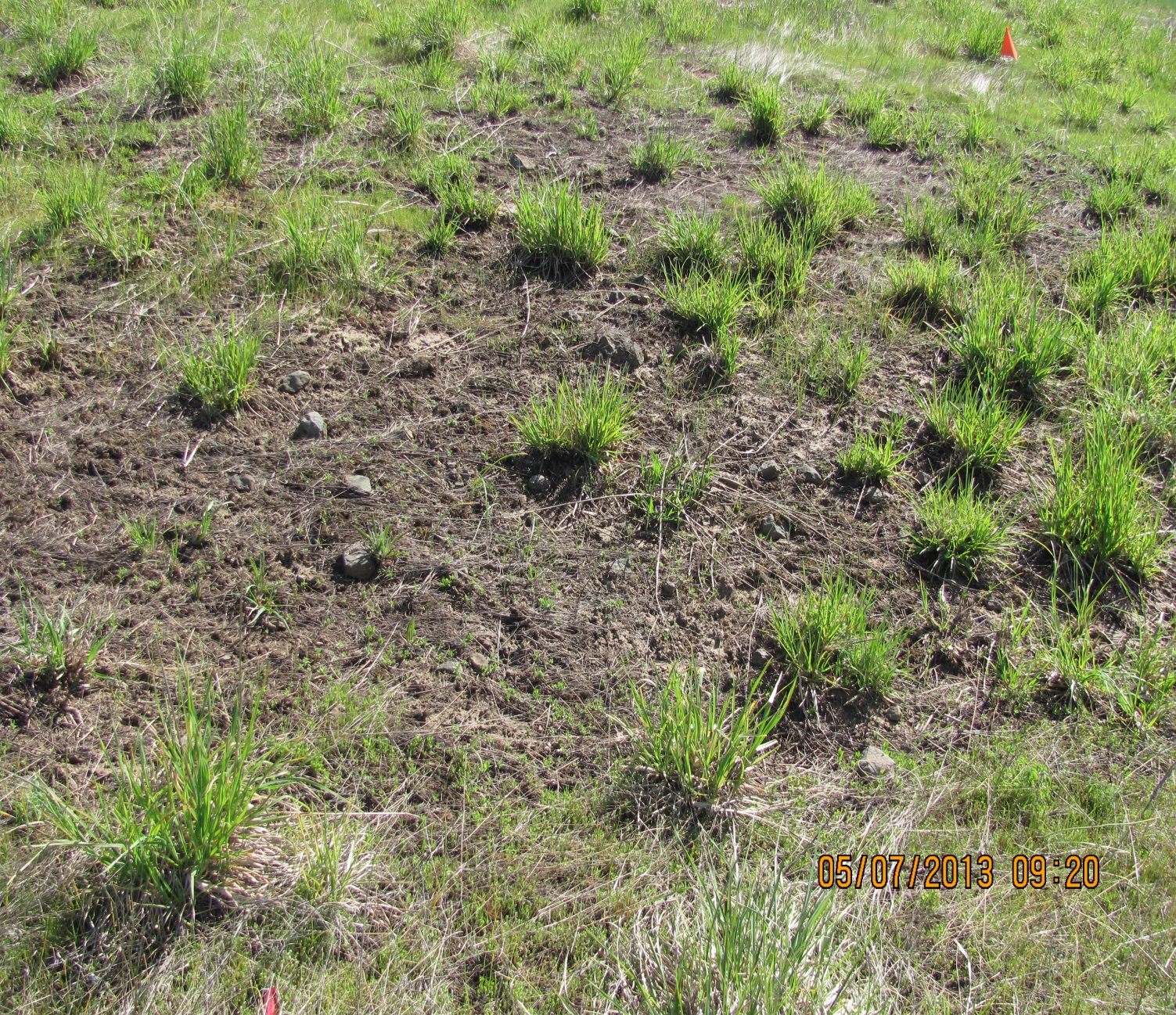 Fall Burn and Spray